Transposition of EU Building legislation
Nina Neumann, Team Leader
European Commission – DG ENERGY
Unit B3 - Buildings and Products
Energy efficiency and buildings – why does the EU act?
EU building sector is one of the largest energy consumers (approx. 42%) in Europe, responsible for more than one third of the energy-related emissions.
About 85 % of existing EU dwellings were built before 2000.…
About 24 billion m2 permanently occupied floor area, more than 70 % residential
… more than 85 % of current stock will still be in place in 2050
… 75 % of the building stock has poor energy performance …
… energy renovation rate 
only about 1%/yr
[Speaker Notes: Energy efficiency saves energy. The cheapest energy is the energy we don’t use.]
Energy Performance of Buildings Directive - overview
Climate & energy targets
Decarbonisation of EU building stock
Energy security & independence
Renovation
- Minimum Energy Performance Standards for non-residential buildings
National trajectories for the progressive renovation of the residential building stock
- National Building Renovation Plans
Decarbonisation
- Introduction of zero-emission buildings as new standard for new buildings
- Solar deployment in buildings
- Phasing out boilers powered by fossil fuels
Enabling framework
- Strengthened Energy Performance Certificates
- Renovation passports 
- Financing focus on vulnerable households and deep renovation
- One-stop-shops
Modernisation & system integration
- Infrastructure for sustainable mobility
- Smart Readiness Indicator
- Indoor air quality: ventilation and other technical building systems
- Digitalisation & databases
Energy Performance of Buildings Directive – implementation
December 2026

June 2026 
(indicative)

29 May 2026 

December 2025

Q2/Q3 2025

1st January 2025

8 May 2024
National Building Renovation Plans (final)

Assessment by the Commission of the draft National Building Renovation Plans + country recommendations 

EPBD transposition deadline (24 months after entry into force) 

Draft National Building Renovation Plans 

Envisaged publication of Commission Guidance

Transposition deadline for Article 17(15): phasing out financing for stand-alone boilers powered by fossil fuels

Publication of the EPBD in the Official Journal; entry into force 20 days after
Support for EPBD transposition & implementation
Commission Guidance & bilateral support
Concerted Action EPBD
Technical Support Instrument
EU financing to support building renovation: more than €100 billion estimated to be available between 2023 and 2030
Cohesion policy funds, Social Climate Fund, Recovery & Resilience Facility, InvestEU, lending from European Investment Bank, LIFE Clean Energy Transition subprogramme…
[Speaker Notes: European Affordable Housing Plan: Pan-european investment platform for affordable and sustainable housing]
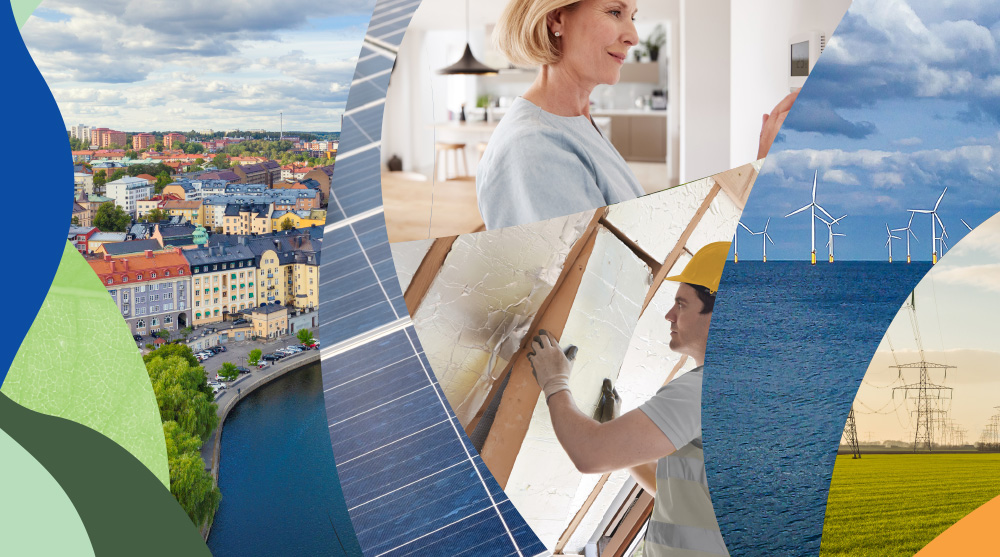 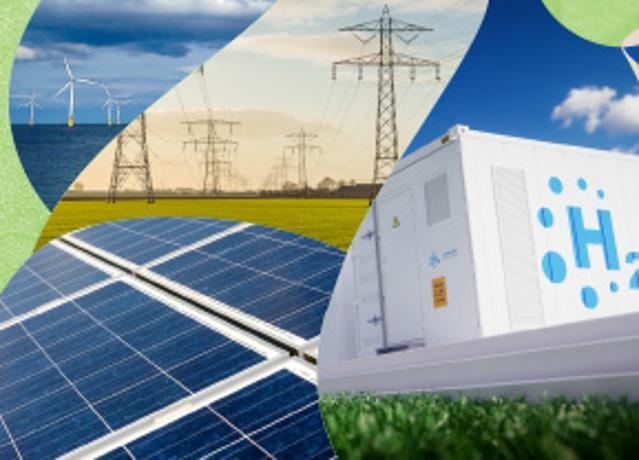 Thank you for your attention!
Thank you!
© European Union 2020
Unless otherwise noted the reuse of this presentation is authorised under the CC BY 4.0 license. For any use or reproduction of elements that are not owned by the EU, permission may need to be sought directly from the respective right holders.
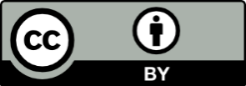 6